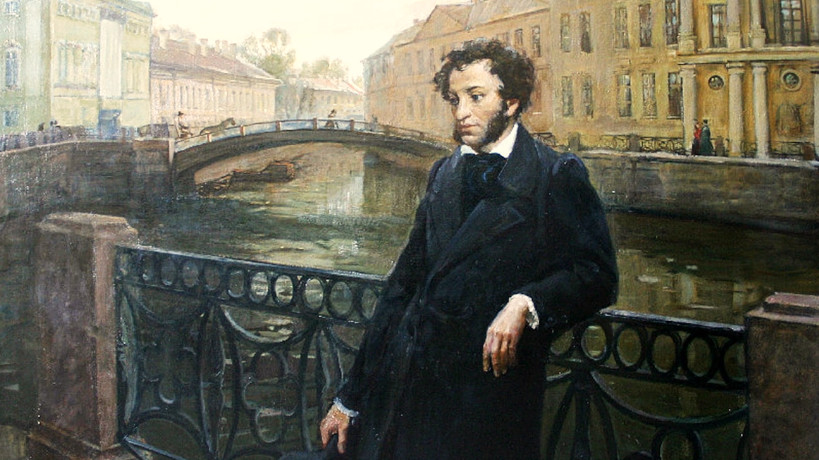 Александр Сергеевич Пушкин(1799-1837)
Арина Родионовна -  няня Пушкина
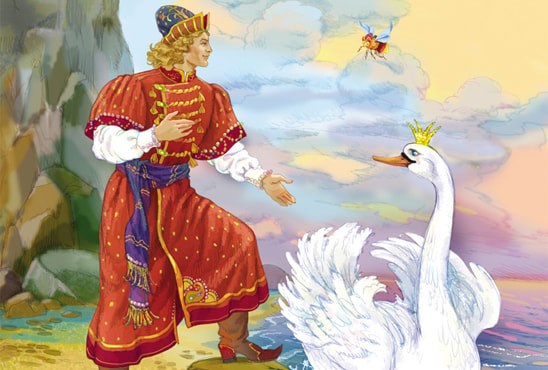 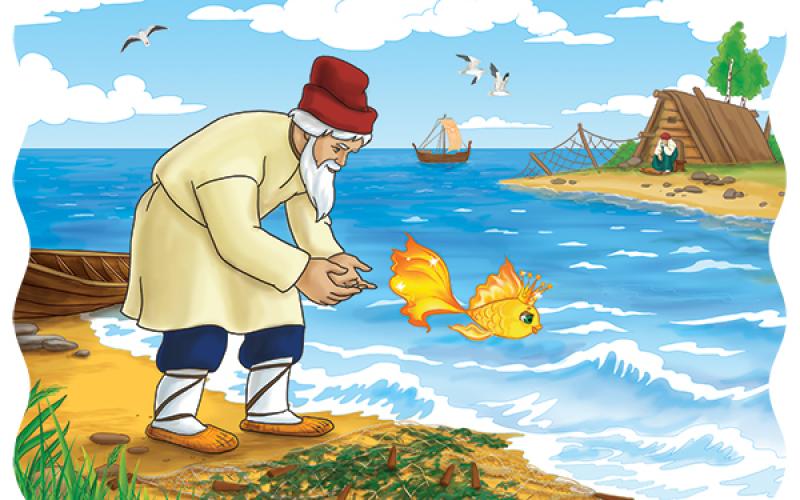 Сказки А.С. Пушкина:
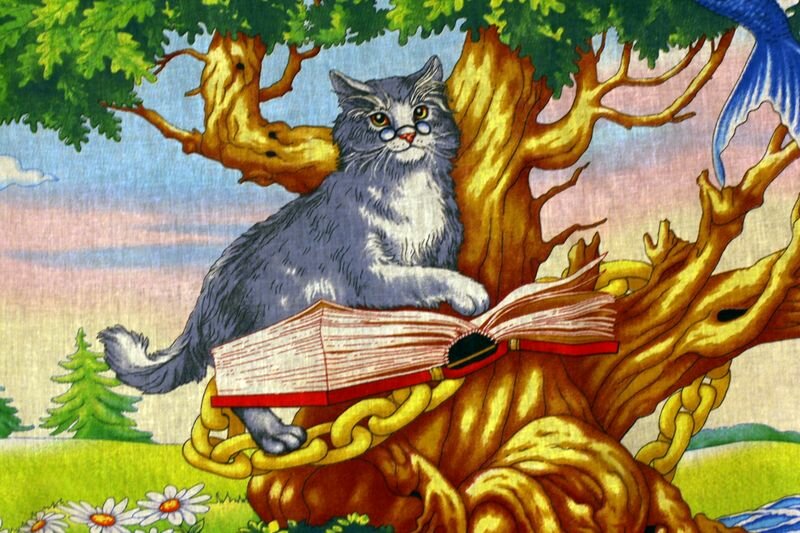 Сказка о золотом петушке
Сказка о медведихе
Сказка о мёртвой царевне и о семи богатырях
Сказка о попе и о работнике его Балде
Сказка о рыбаке и рыбке
Сказка о царе Салтане
Видео-викторина
Определите, какие герои сказок А.С. Пушкина перед вами.
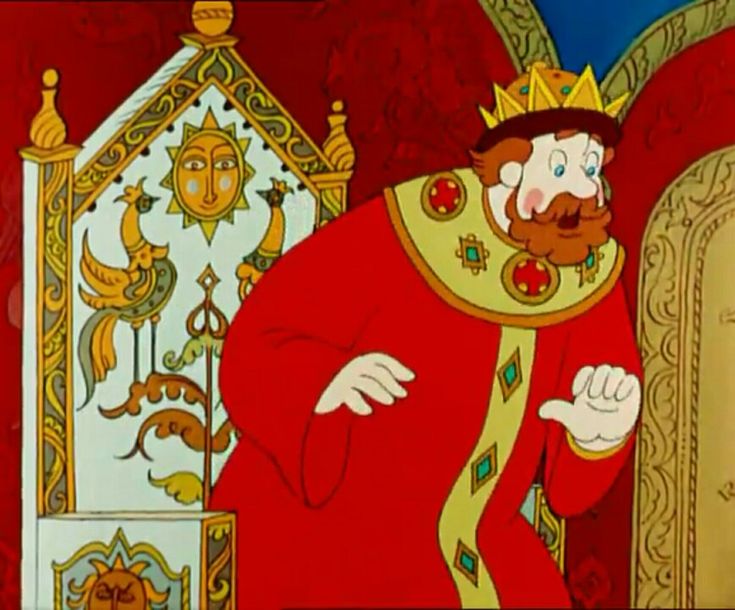 Ответ:
Царь Салтан
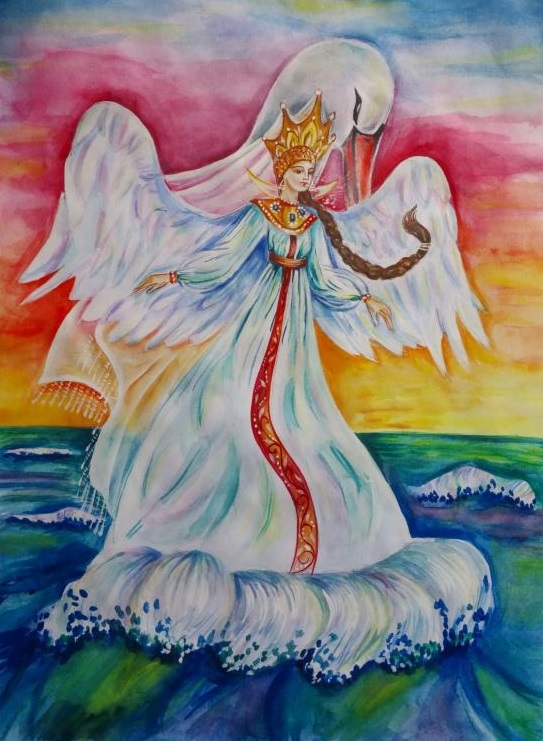 Ответ:
Царевна-лебедь
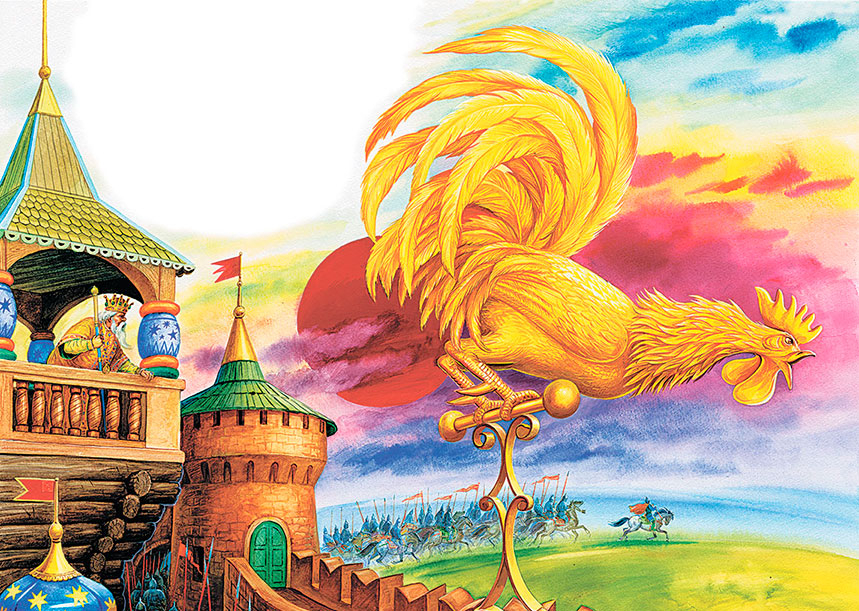 Ответ:
Золотой петушок
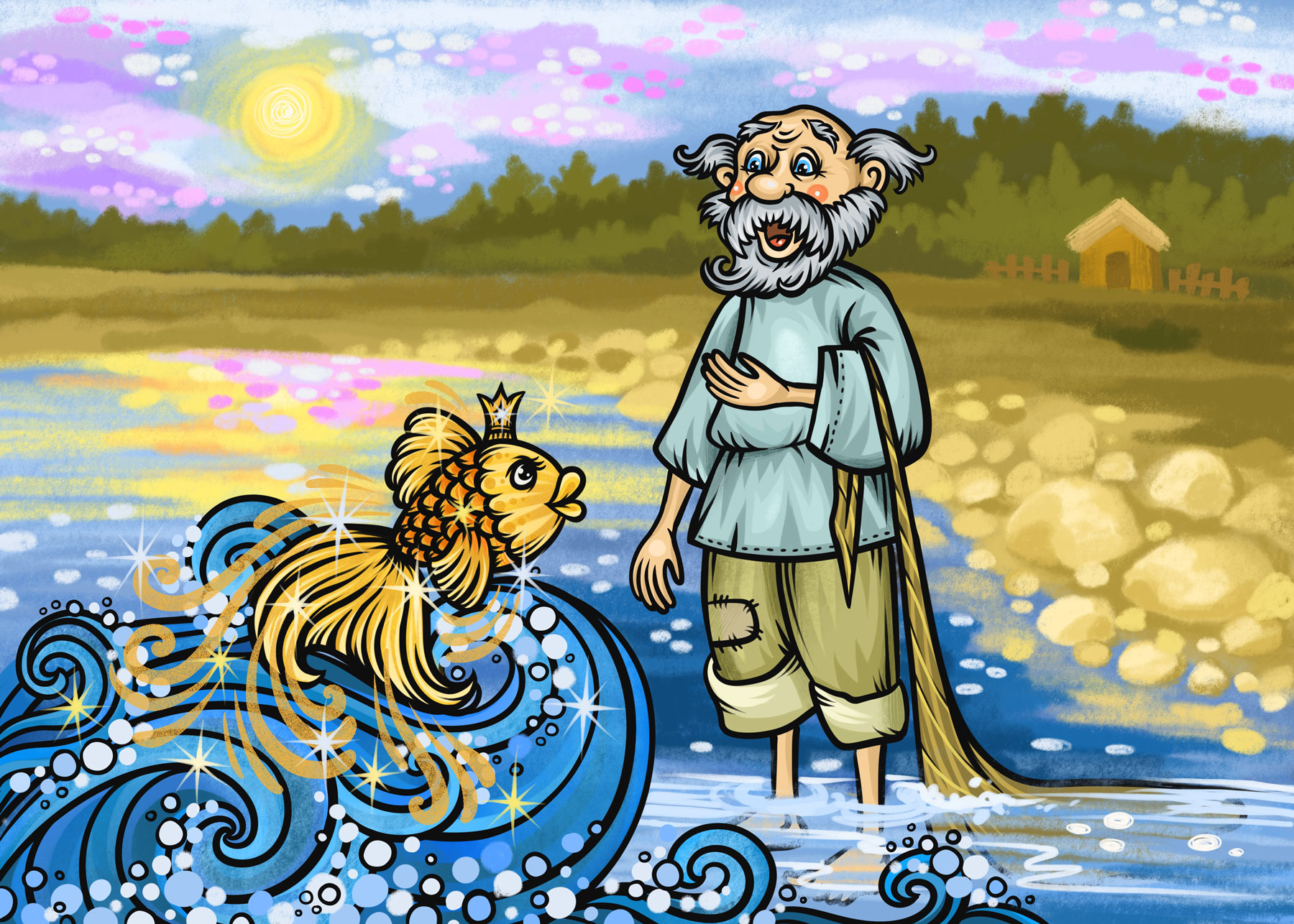 Ответ:
Золотая рыбка
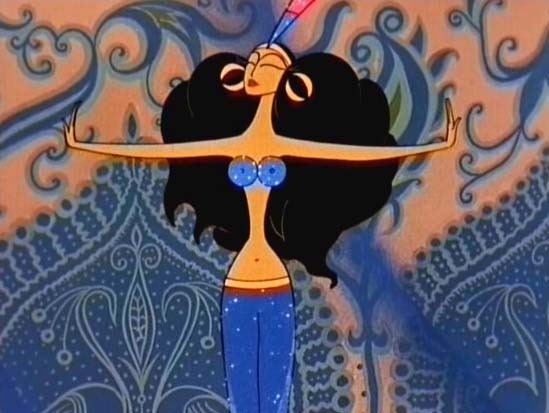 Ответ:
Шамаханская царица
«Свет мой, зеркальце! Скажи, Да всю правду доложи: Я ль на свете всех милее, Всех румяней и белее?».
«Сказка о мертвой царевне и о семи богатырях»
«Сказка о рыбаке и рыбке»
«Сказка о золотом петушке»
Ответ:
«Сказка о мертвой царевне и о семи богатырях»
«Сказка ложь, да в ней намёк! Добрым молодцам урок».
«Сказка о попе и работнике его Балде»
«Сказка о золотом петушке»
«Сказка о медведихе»
Ответ:
«Сказка о золотом петушке»
«Ест за четверых, работает за семерых».
«Сказка о царе Салтане»
«Сказка о мертвой царевне и о семи богатырях»
«Сказка о попе и работнике его Балде»
Ответ:
«Сказка о попе и работнике его Балде»
«Родила царица в ночь не то сына, не то дочь».
«Сказка о рыбаке и рыбке»
«Сказка о царе Салтане»
«Сказка о попе и работнике его Балде»
Ответ:
«Сказка о царе Салтане»
«Жил старик со старухой у самого синего моря».
«Сказка о Золотом петушке»
«Сказка о попе и работнике его Балде»
«Сказка о рыбаке и рыбке»
Ответ:
«Сказка о рыбаке и рыбке»